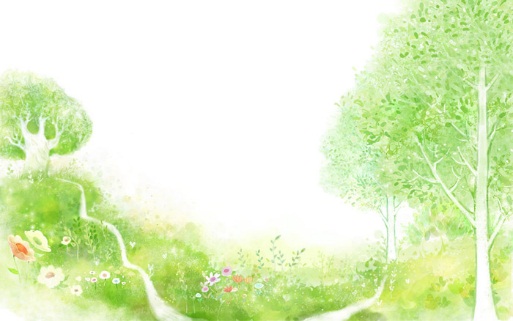 Экспедиционный отряд «Тропинка» Муниципального автономного  образовательного учреждения «Лицей №9» Асбестовского городского округа работает по программе «Моя малая родина – город Асбест».Цель программы: формирование экологической культуры учащихся, воспитание чувства единства с природой, любви ко всему живому, к родному краю.направление программы туристско-краеведческое это:  - Изучение истории малой родины города Асбеста и Свердловской области                                    - Декоративно – прикладное творчество-  Проектно-исследовательская деятельность - Участие в областном  проекте «Родники»
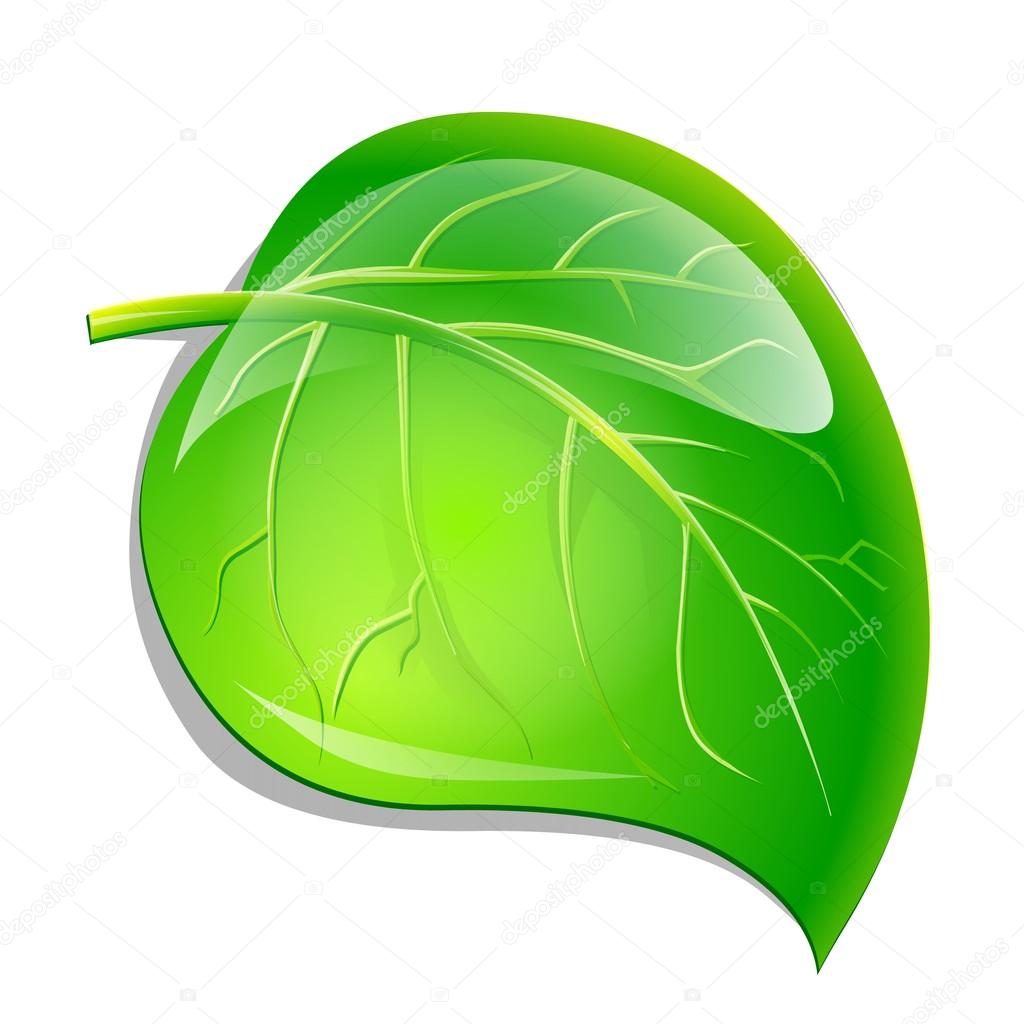 Что мы делаем?
2017г.
«Тропинка
Изучаем родной город
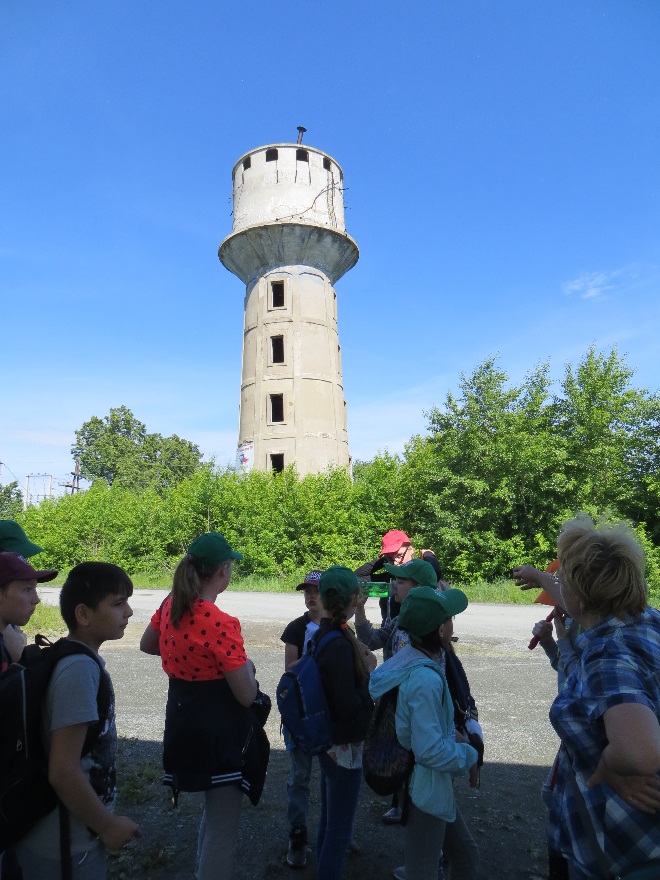 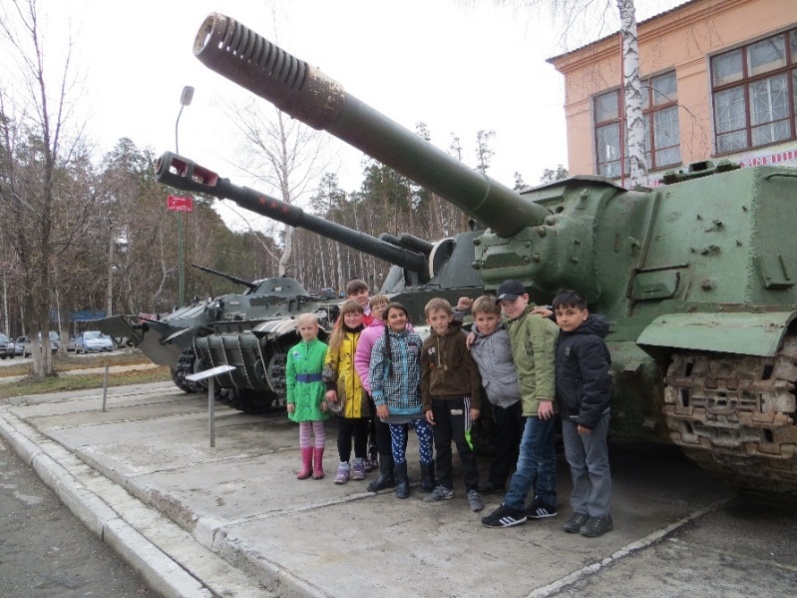 Экскурсии по историческим местам города и  его окрестностей
Проводим однодневные походы
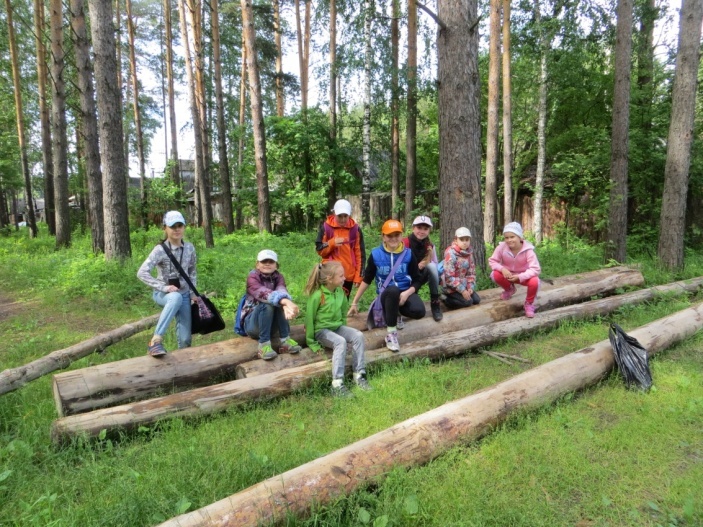 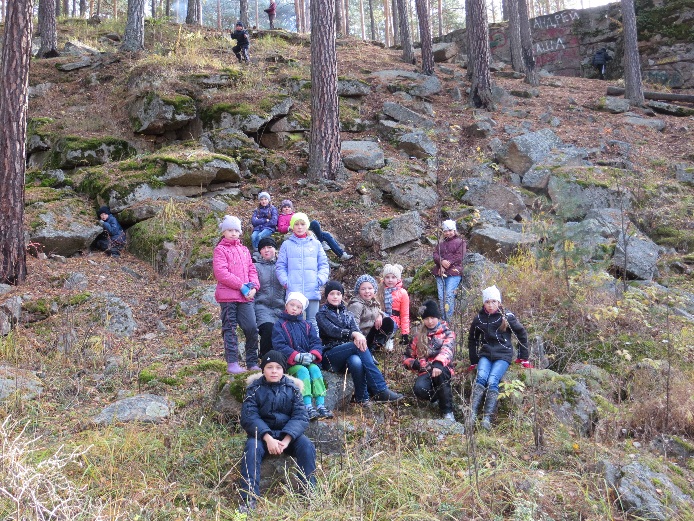 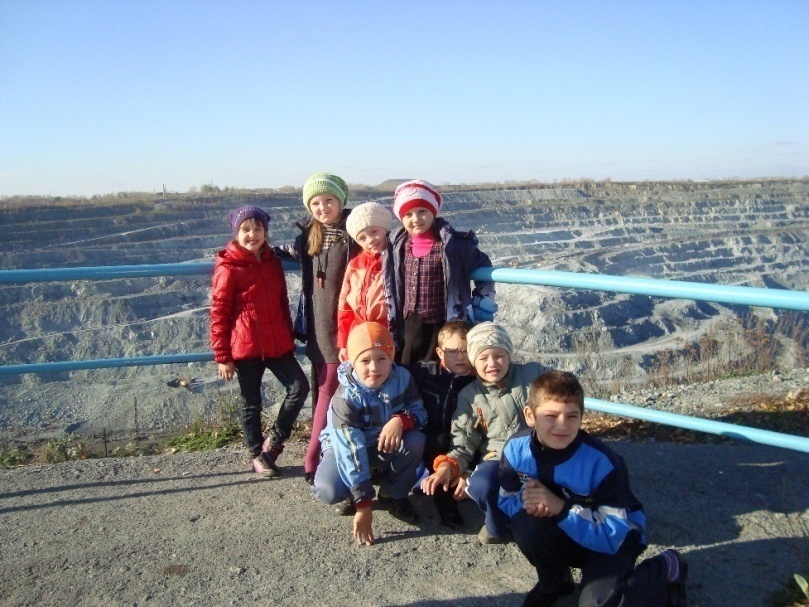 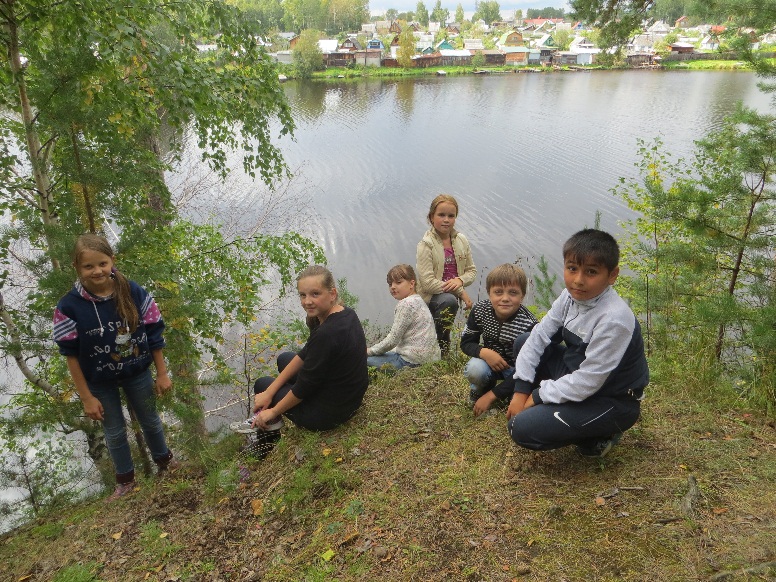 Сорочьи скалы
смотровая площадка Баженовского месторождения
скалы Собачьи рёбра
Ежегодно принимаем участие в городском мероприятии «Лесная прогулка
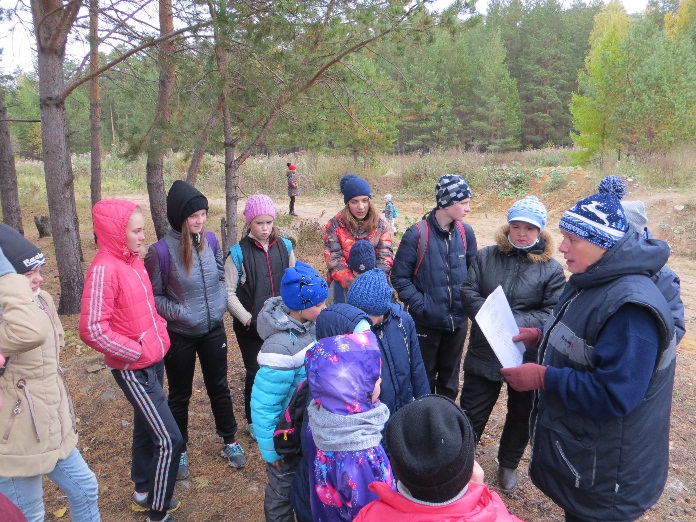 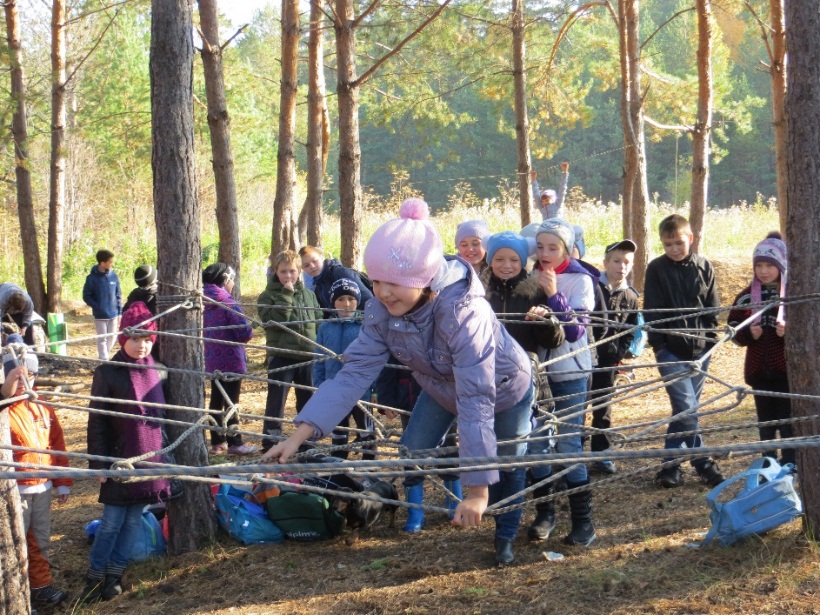 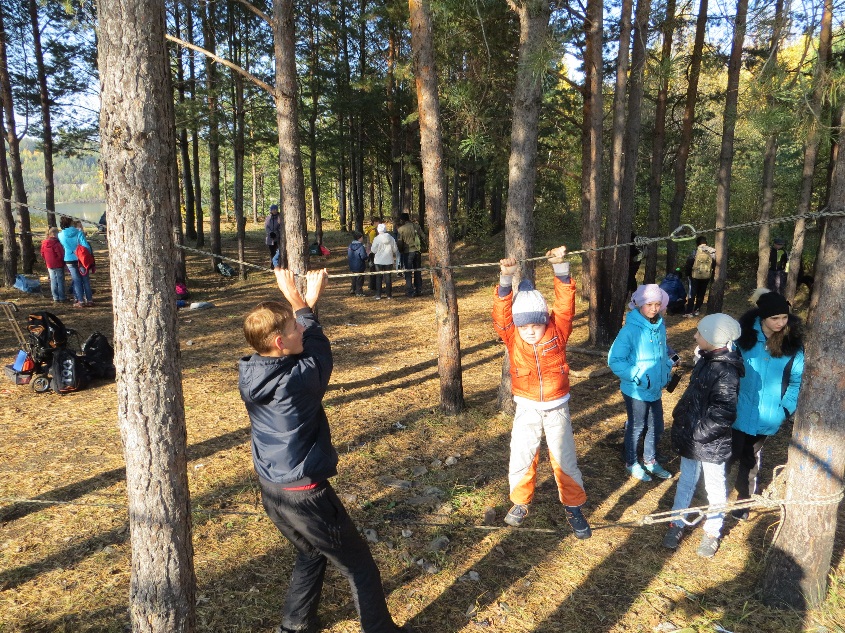 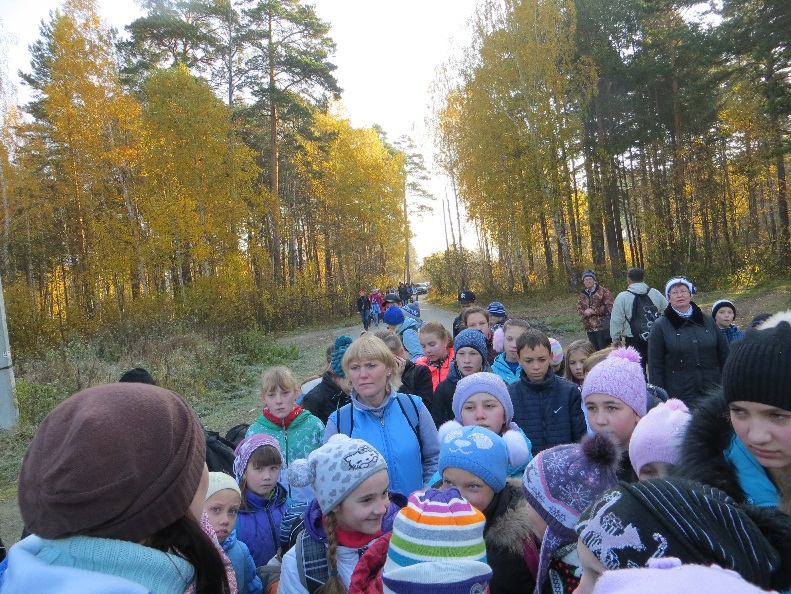 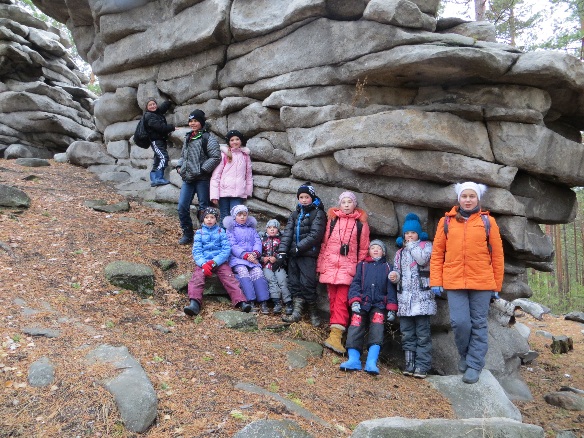 Организуем поездки по интересным местам Свердловской области
Нижняя Синячиха
Чёртово городище
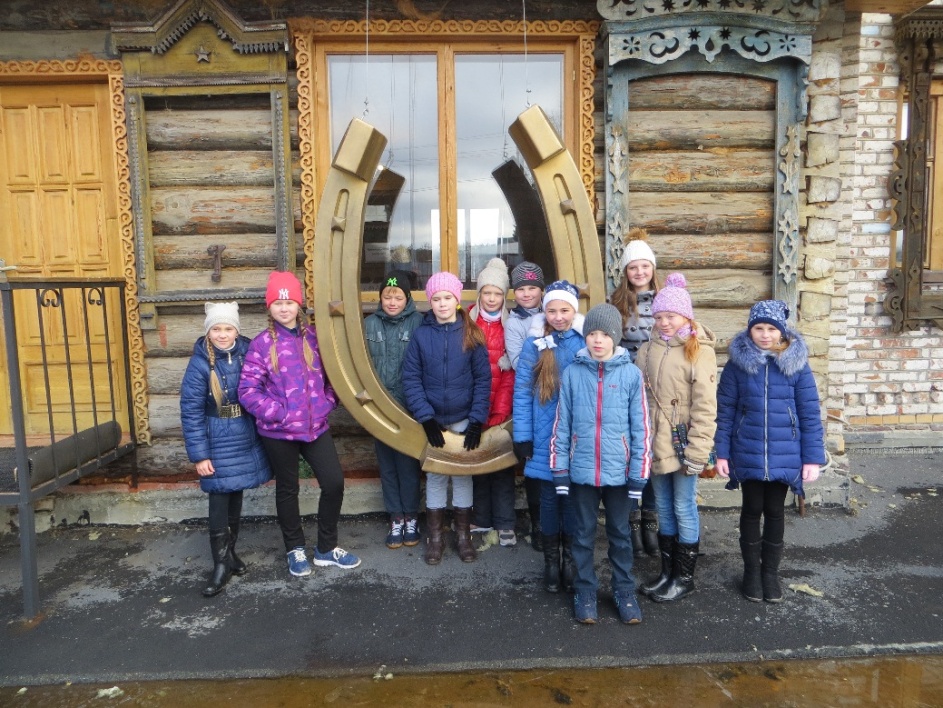 Частный краеведческий музей в Чудово
Природный парк «Оленьи ручьи»
Проводим учебные занятия
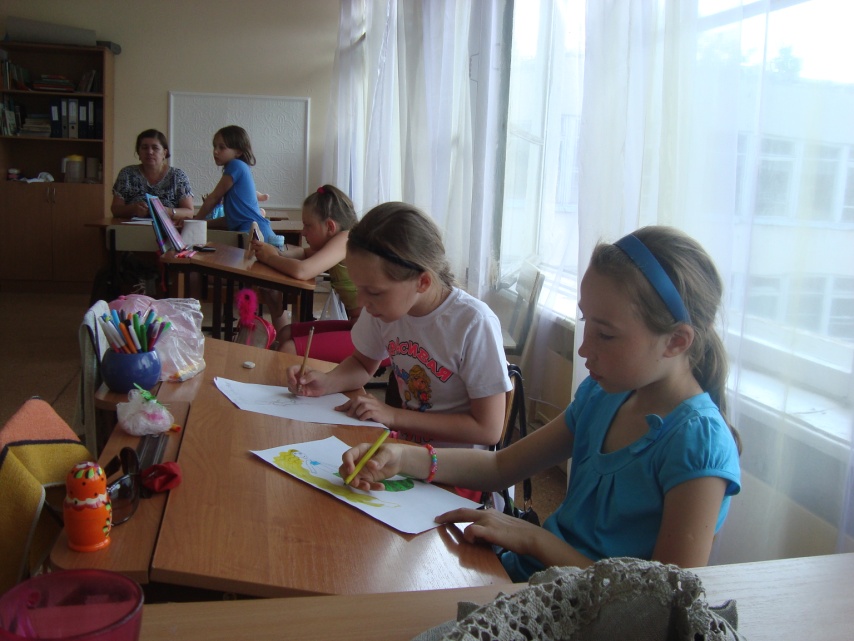 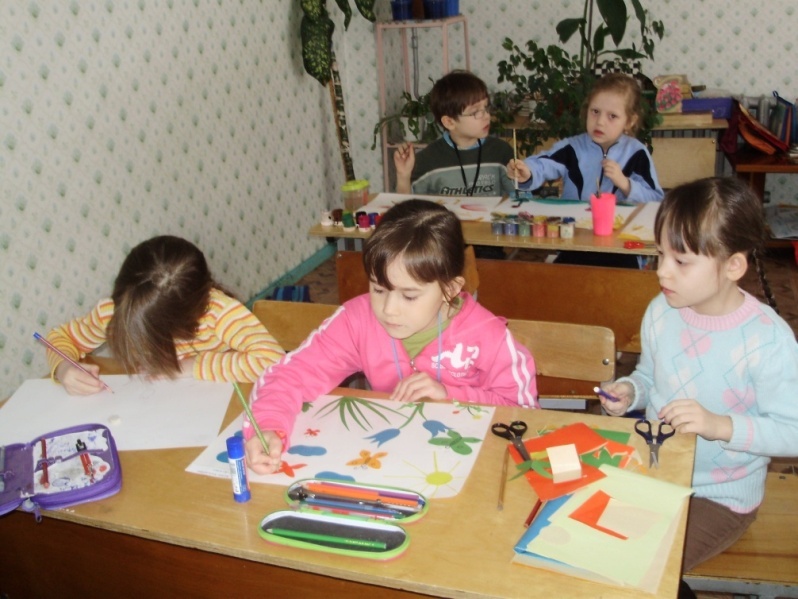 Занятия на природе  зимой и летом
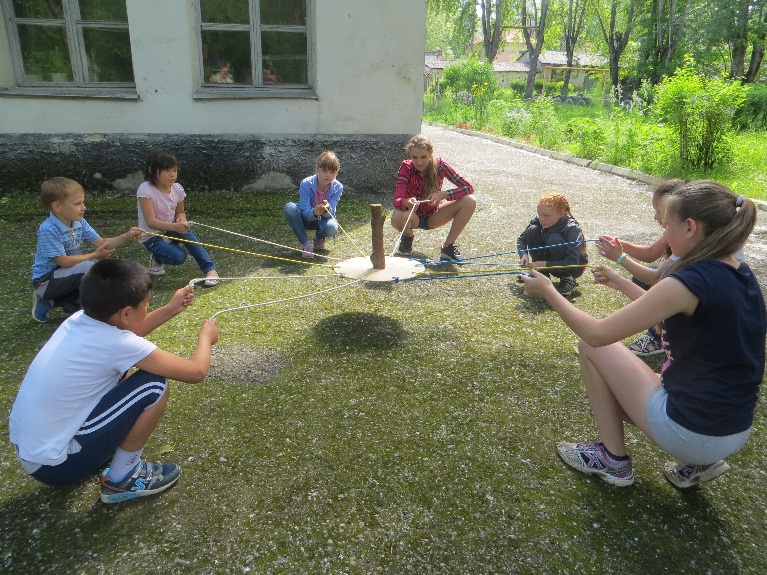 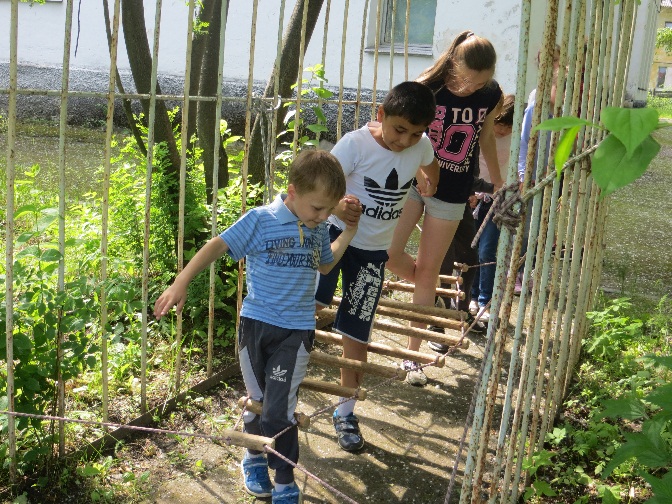 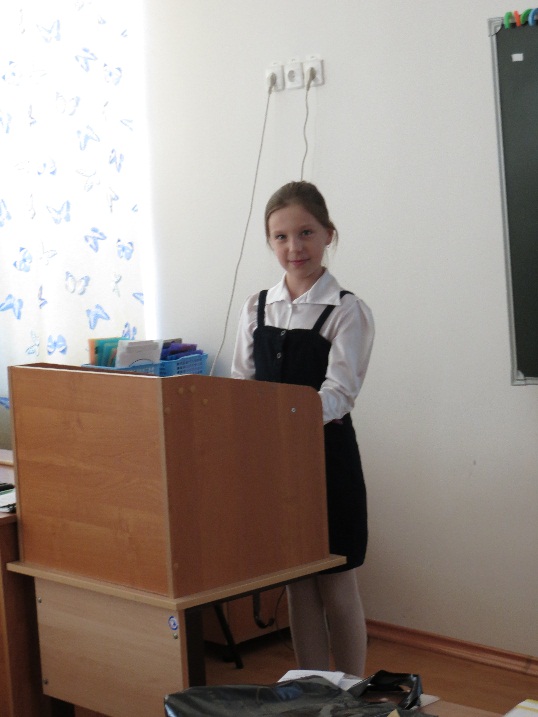 Готовим и защищаем  проекты
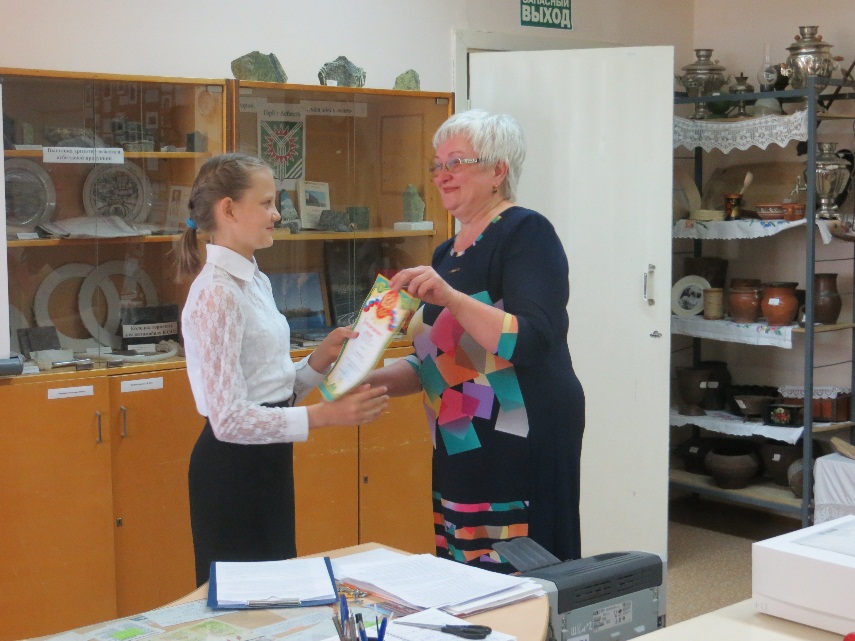 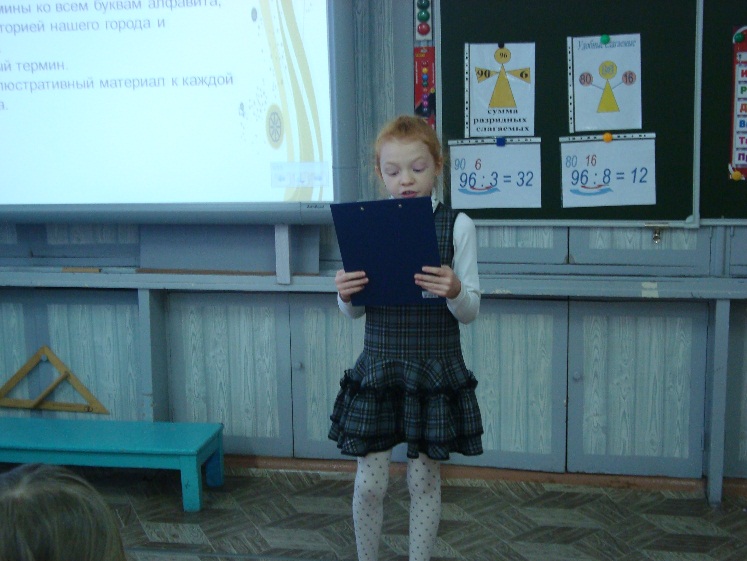 Проводим экспедиции к историческим местам
Покровско -Даниловский золотой прииск
Первый карьер по добыче камня для мостовых города
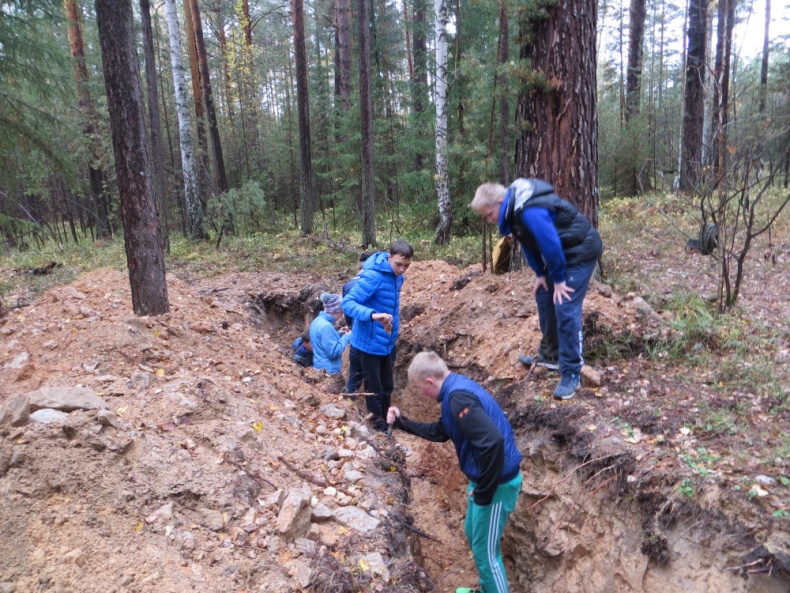 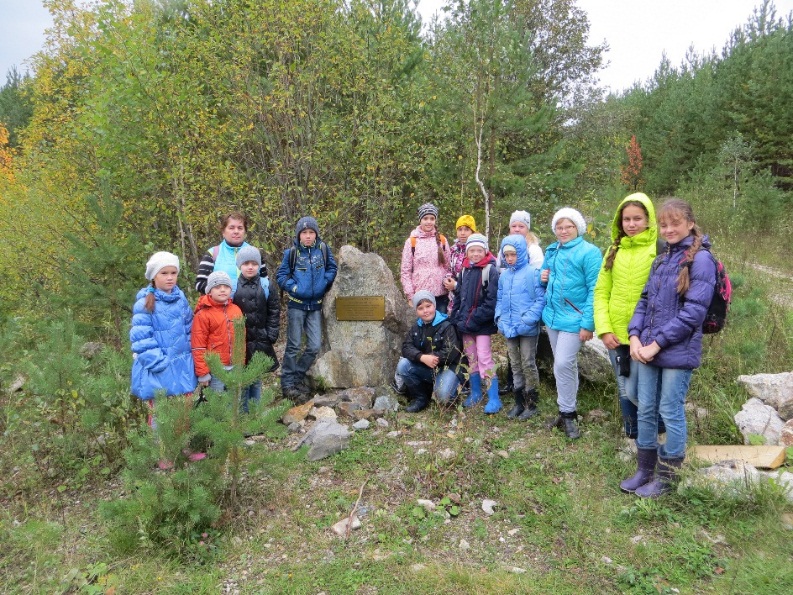 Цитриновые копи
Место нахождения первого изумруда
Очень любим работать  и проводить мероприятия в нашем музее
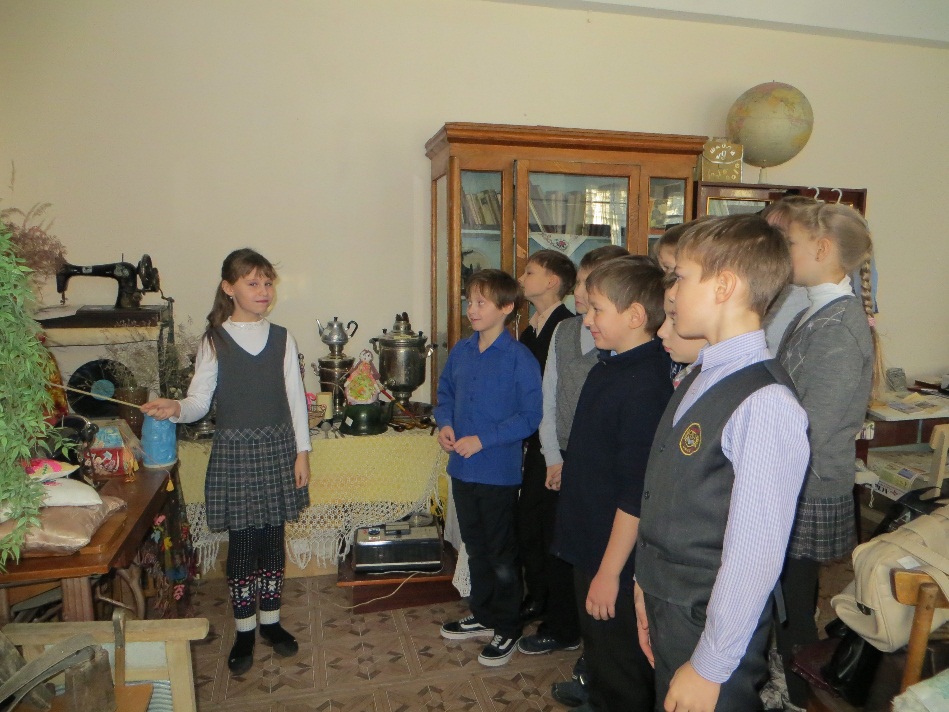 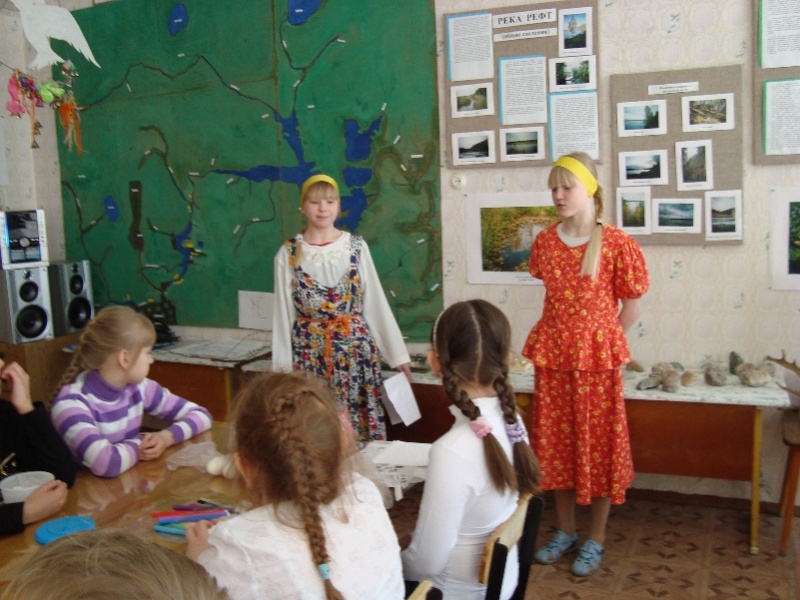 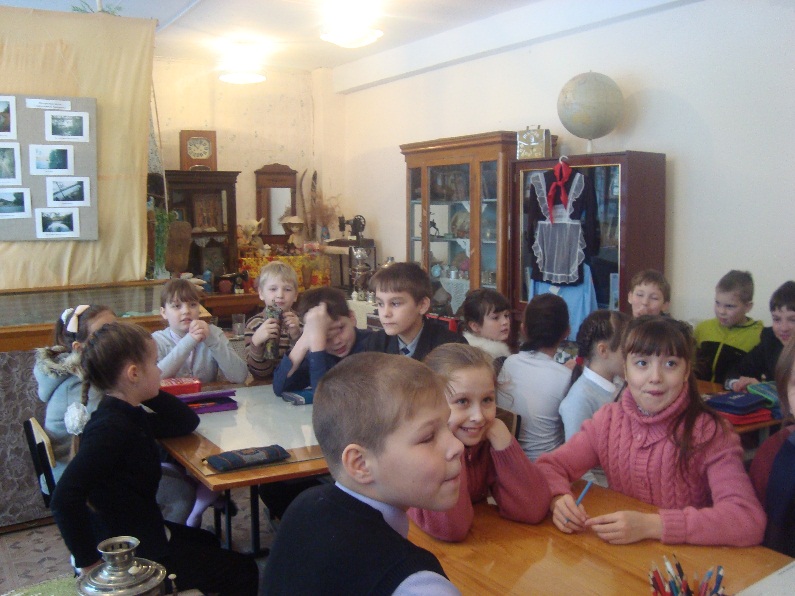 Работаем по областной программе «Родники»
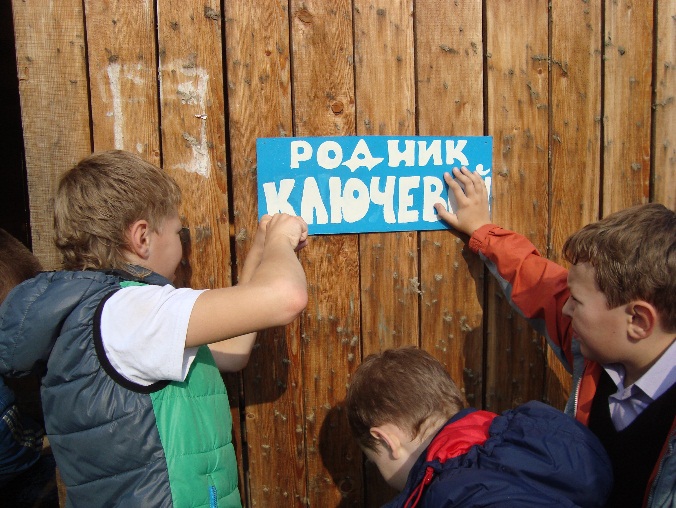 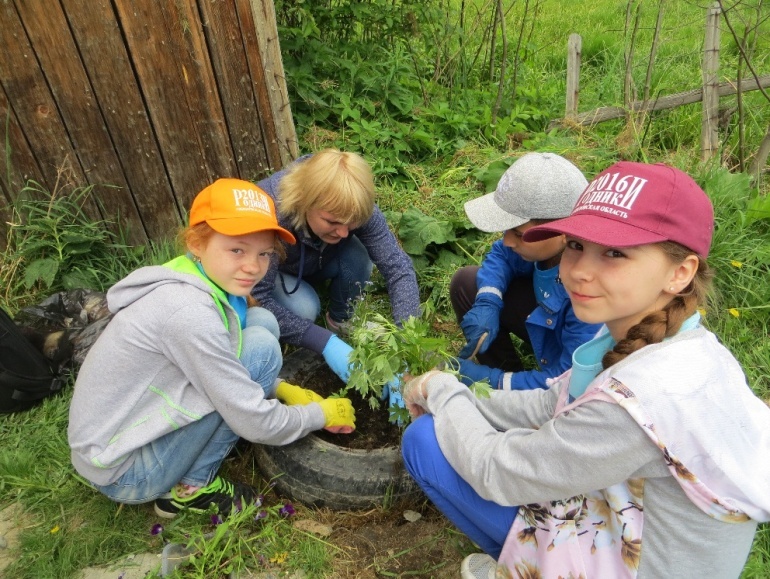 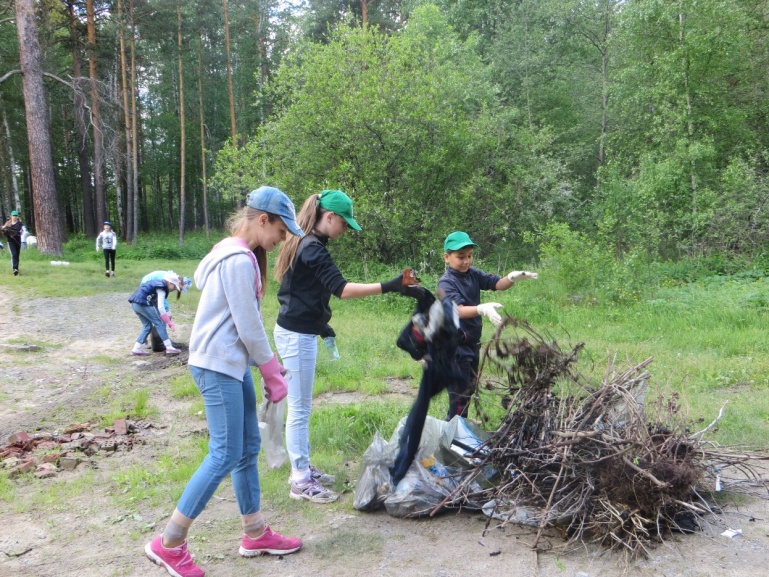 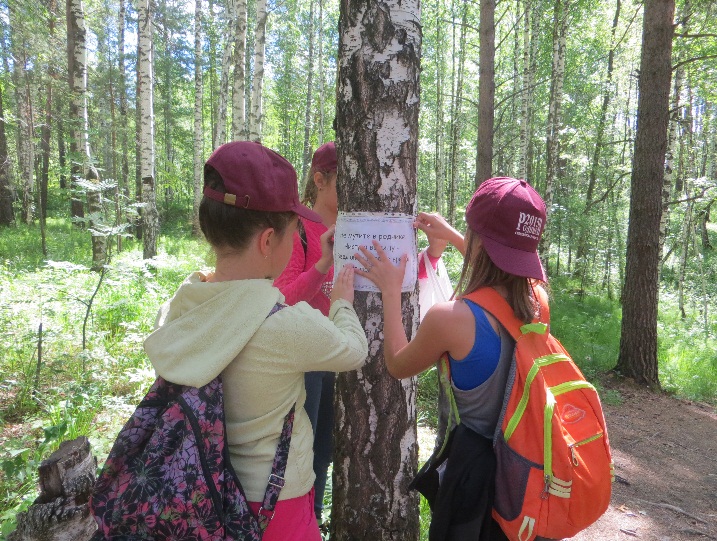 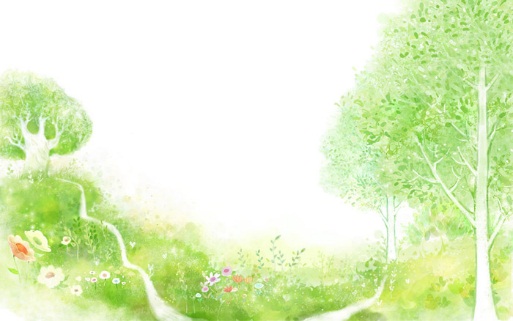 Добро пожаловать в наш отряд